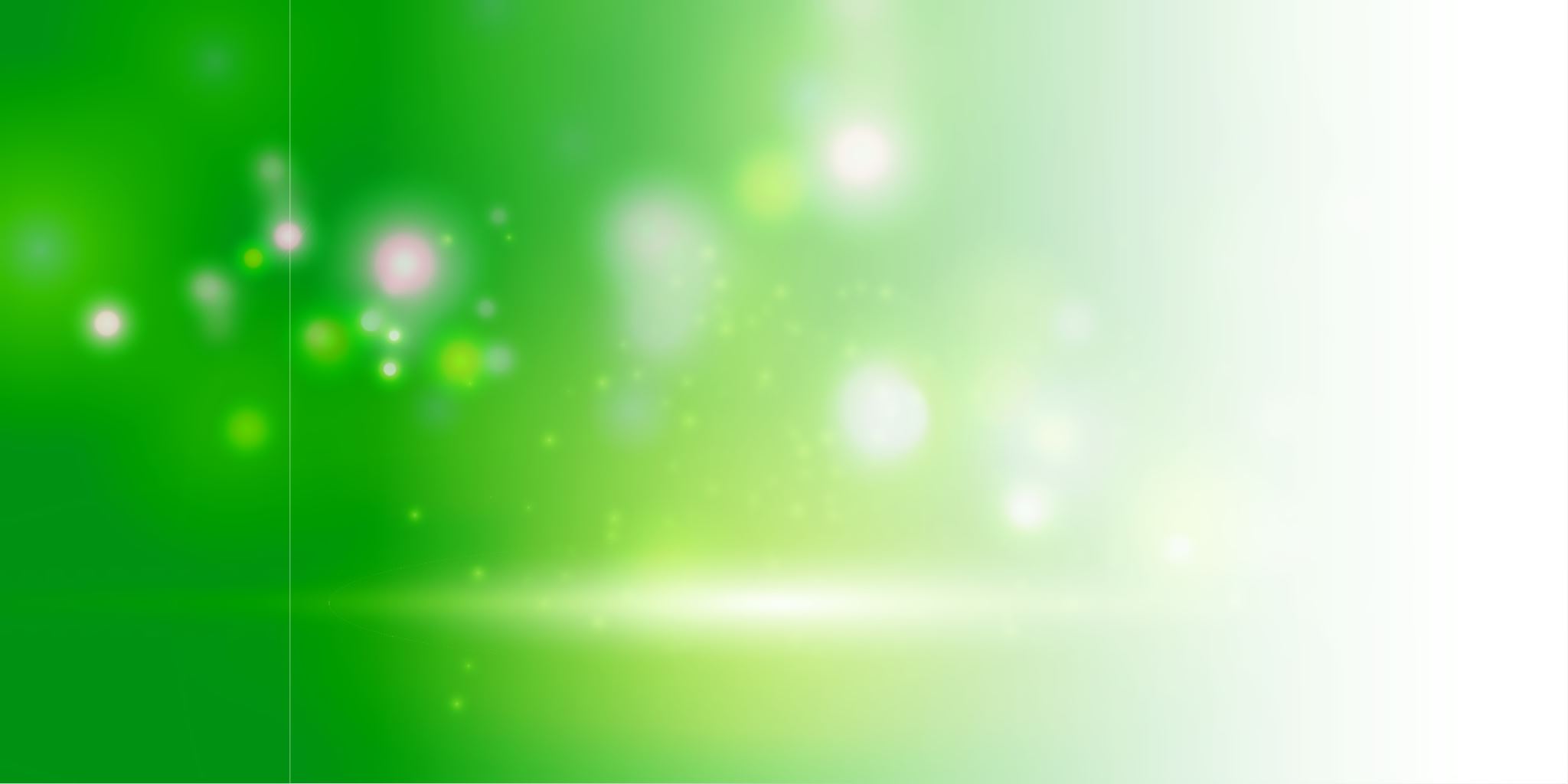 Sakmė
Sakmė – pasakojamosios tautosakos žanras, aiškinantis pasaulio ir ir gamtos reiškinių kilmę, vaizduojantis žmogaus susidūrimą su mitinėmis būtybėmis.
Įasmeninimas – stiliaus figūra / meninė forma / kalbos priemonė, kai negyviems daiktams, reiškiniams ar gamtos objektams suteikiamos sužmogintos savybės.
Lietùvių sãkmės
Sakmės yra itin gausus lietuvių pasakojamosios tautosakos žanras. Jų pagrindas – koks nors įvykis. Pasakojant stengiamasi pabrėžti istorijos tikrumą ir informacijos patikimumą: nurodoma konkretūs veikėjai, kuriems tai esą nutikę, arba iš ko tai girdėta, veiksmo vieta, laikas ir kiti duomenys.
Prie sakmių priskiriami kūriniai (dažniausiai nedidelės apimties), aiškinantys pasaulio, jo objektų, ypatybių kilmę, vaizduojantys žmogaus santykius su mitinio pasaulio būtybėmis. 
Sakmės pagrindas – koks nors įvykis, siužetai dažniausiai nesudėtingi, rišlūs, dinamiški. Pasakojant norima pabrėžti istorijos tikroviškumą, informacijos patikimumą (nurodoma konkretūs veikėjai, veiksmo vieta, laikas ir kiti duomenys), meninio poveikio dažniausiai nesiekiama. 
Nepaprastas įvykis, reiškinys, apie kurį pasakojama, dažniausiai pateikiama kaip faktas, kurį galima paliudyti, nes jį esą neabejotinai patyrė pats pasakotojas ar kitas konkretus asmuo, pabrėžiama individualus išgyvenimas. 
Sakmėse nėra nusistovėjusio, nekintančio, esančio už konkrečių laiko ir erdvės ribų meninio pasaulio. Jose neįtikėtini, fantastiniai įvykiai patiriami kasdieniškomis, buitinėmis aplinkybėmis.
Sakmės:
1. Vaizduojamas viso kosmoso – šviesos ir tamsos, saulės ir žvaigždynų, žemės ir vandens, žmogaus ir gamtos sukūrimas.
 
2. Sprendžiamos bendrosios žmonių problemos: kaip atsirado pasaulis ir žmogus, kaip viskas buvo pavadinta bendriniais vardais.
 
3. Padėjo suvokti pasaulį, jį įvaldyti ir įsitvirtinti jame.
4. Vaizduojama pati pradžių pradžia, pats pirmasis visatos ir šios žemės kūrimas.
 
5. Dėmesio centre yra mitinių personažų – Dievo ir velnio veikla, o žmogus dažniausiai pasyvus.
Sakmė Kodėl saulė šviečia dieną, o mėnuo naktį
 
Seniai seniai, neatmenamais laikais, kada dar žmonių nebuvo pasaulyje, viename gražiame namelyje gyveno Mėnuo ir Saulė. Begyvendami jie taip vienas kitą pamilo, jog ėmė ir susituokė, o gražiai mylėdamiesi ir dukters susilaukė. Dukteriai davė Žemės vardą.
Daug daug metų Mėnuo su Saule gražiai pragyveno, bet vieną dieną ėmė ir susipyko.
Jeigu tu tokia karštuolė, aš tave pamesiu, – sako Mėnuo Saulei.
O jeigu tu ir toliau būsi toks šaltas, tai aš su tavimi negyvensiu, – atsakė Saulė.
Gerai, skirkimės. Bet duktė liks pas mane, – tarė Mėnuo.
Ne, Dukters aš tau nepaliksiu! Tu nori, kad ji, prie tavęs gyvendama, sušaltų? – ėmė pykti Saulė.
Kreipiasi jie į Perkūną ir prašo išspręsti jų ginčą.
Šis, išklausęs Mėnesį ir Saulę, tare griausmingu balsu:
Tegul bus taip: Saulė dieną saugos savo dukterį Žemę, o Mėnuo – naktį.
Taip jie net iki šiol ir vykdo Perkūno valią: nuo ryto iki vakao Saulė žiūri į savo dukterį Žemę, o nuo vakaro iki ryto – Mėnuo ją globoja. O kai Mėnuo netu laiko, tada Žemei šviečia jo seserys žvaigždės.
Perkūno ir velnio nesantaika
Perkūnas turėjęs daug akmenų krūvoje, ir velnias pavogęs vieną akmenį. Pavogtą akmenį įdėjęs savo gryčios pamatan, nes jam, statant gryčią, vieno buvo pritrūkę. Perkūnas, sužinojęs, kad velnias pavogė vieną akmenį, užpyko ir dabar muša, kur tik pamato. Perkūnas kai kada velnią nutveria ant akmens sėdint, medy tupint, vandeniu plaukiant. Velnias stengiasi atsitūpti ant aukštesnio akmens ar aukštesnio medžio. Todėl žmogui nereikia stoti po aukštesniu medžiu, nes ten velnias tupės. Velnias tupi aukščiau, kad geriau pamatytų Perkūną.
Žmogaus laimė
Buvo žmogus didžiai neturtingas. Kaip neturtingas, taip visų ir pajuoktas. Turėjo tokią mažą trobelikę ir gyveno joje su pačia. Sekmadienio vakarą buvo šokiai kaimynuos. Eina vaikiai, mergos į tuos šokius pro šalį. Vienas būrys nuėjo. Vainoja jį visaip, juokias. Ateina kitas būrys vaikių. – Ė, – sako, – tą vargšą reikia paerzinti. Tas būrys veizi, kad šuo negyvas guli ant tako. – Šit, – sako, – jam mėsos įmeskim pro langą. Pagriebė tą šunį už uodegos, džinkt pro langą tam žmogui ir įmetė. Patys ėjo ir nuėjo. Persigando žmogus, pašoko, veizi – pilna troba auksinių pinigų prisklidus. Mat šunyje buvo užkeikti pinigai. Kad žmogus prasidžiugo, kad jis pradėjo gyventi, kad dulkės rūko į dangų!
Vėjas be kelnių
Viena mergaitė, eidama į lauką šieno grėbti, užtikus pakrūmėje besišildantį prieš saulę vėją be kelnių. Persigandęs vėjas prašęs mergaitės, kad ji niekam apie tai nesakinėtų. – Aš tave, – sako, – už tai turtingą padarysiu. – O kaip tu mane padarysi turtingą? – paklausė mergaitė. – Ogi kai tu ištekėsi, tai kai reikės, ant tavo lauko lietaus atpūsiu, o kai nereikės – nupūsiu. Mergaitė ištekėjo, ir viskas gerai klojos, kol ji niekam nepasakojo to atsitikimo. Bet sykį, gulėdama su vyru klėtyje, pradėjusi jam pasakot, kaip anuomet radusi vėją be kelnių, ir kaip jis prašęs nesakinėti… Akies mirksnyje pakilęs viesulas nunešė stogą ir sugriovė klėtį.